Chapter 2
Limits
1
2.2
The Limit of a Function
http://webspace.ship.edu/msrenault/GeoGebraCalculus/GeoGebraCalculusApplets.html
2
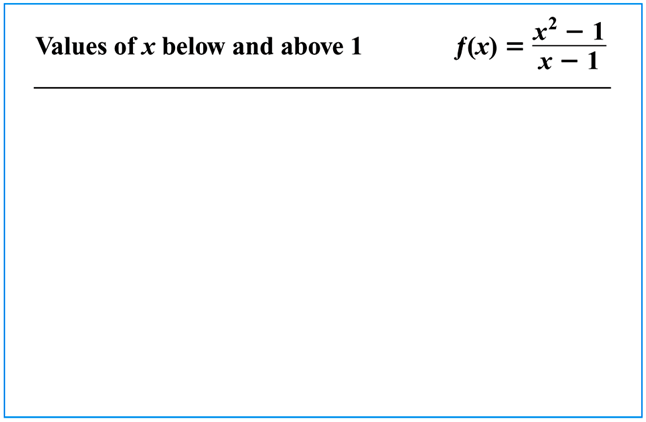 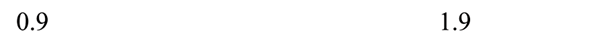 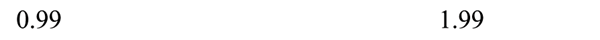 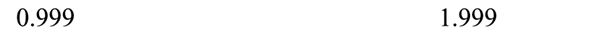 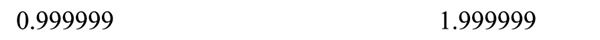 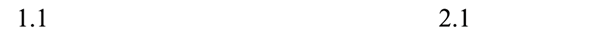 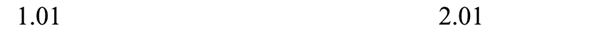 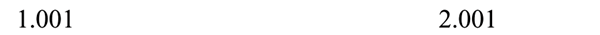 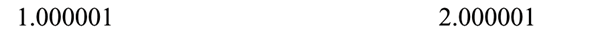 3
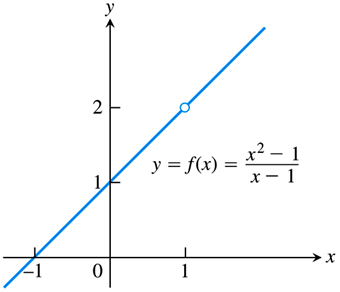 4
Let’s work a few more examples of limits using this graphical approach.
5
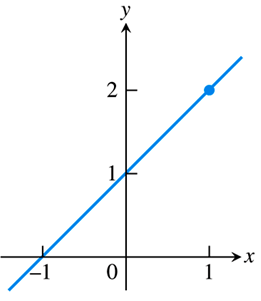 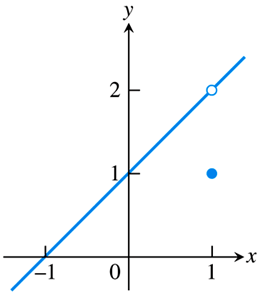 6
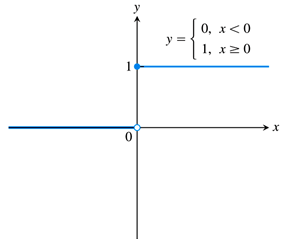 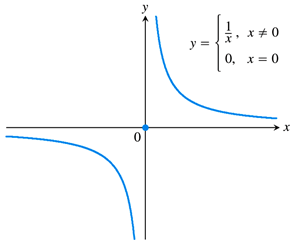 7
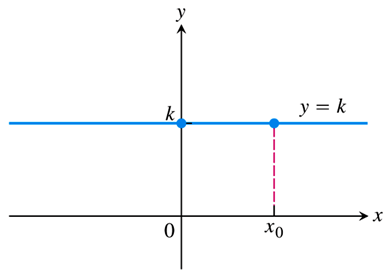 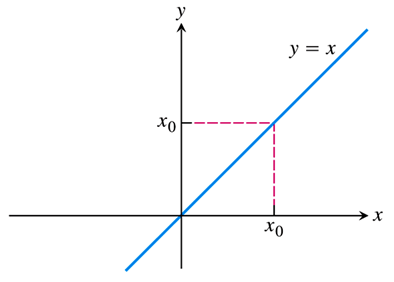 8
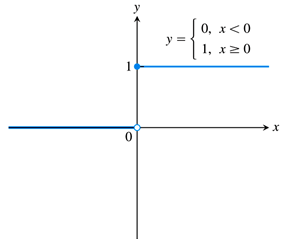 9
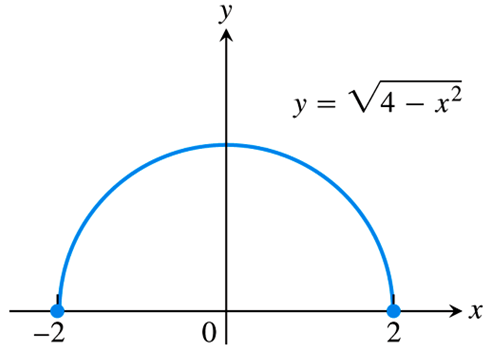 10
Two-Sided vs. One-Sided Limits

We can state the relationship between one-sided and two-sided limits as follows:







Let’s get some additional practice finding one-sided limits graphically.
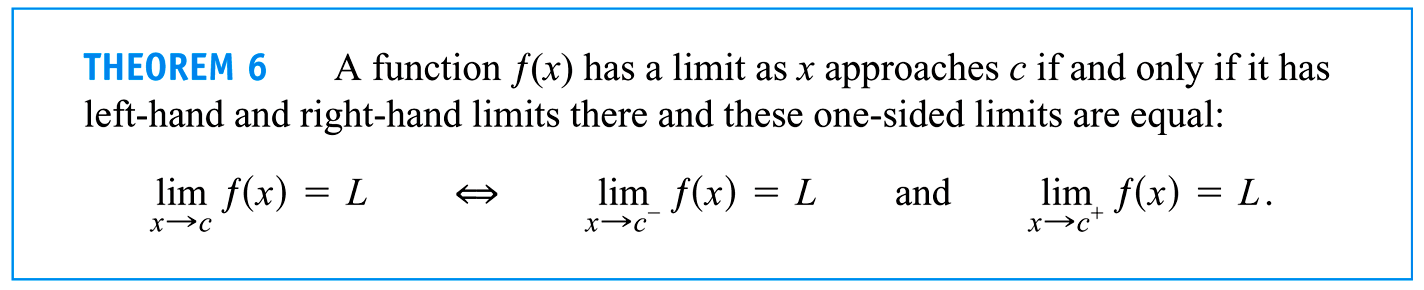 11
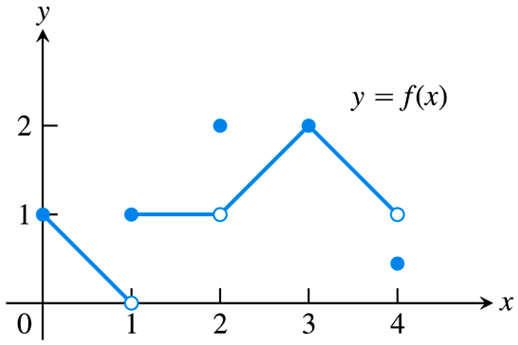 12
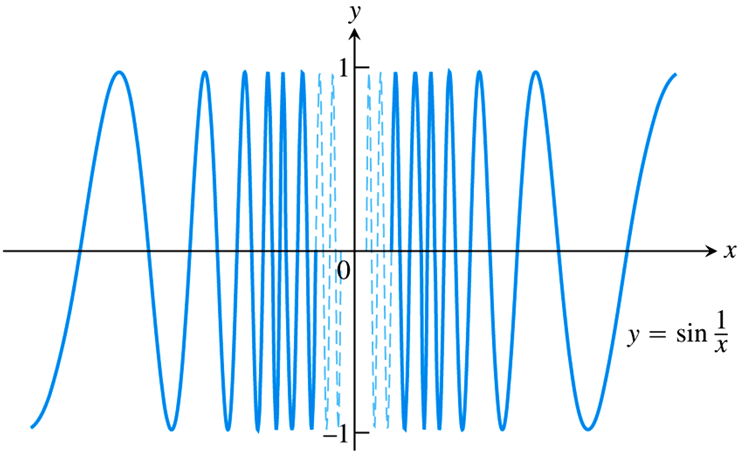 13